Your turn! Write p in your book using the lines.
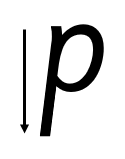 p - Start at the top, come all the way down, bounce back up and go all the way around.
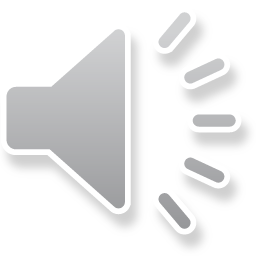 Your turn! Write p in your book using the lines.





Then try:
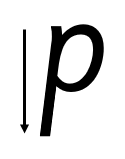 pot
map
pan
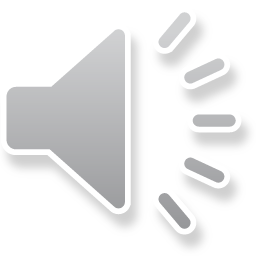